ENGAGING WITH EXTERNAL COMMUNITIES
MILTON ROAD COMMUNITY GARDEN – EDINBURGH COLLEGE
Milton Road Community Garden - Edinburgh College
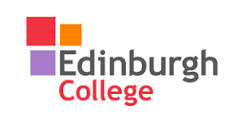 FROM THERE (August 2012)…
Milton Road Community Garden - Edinburgh College
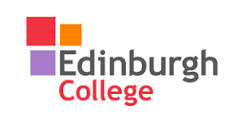 …TO HERE (August 2014)
Milton Road Community Garden - Edinburgh College
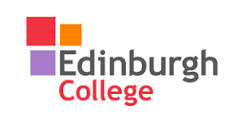 OUR OUTCOMES
Improving environmental awareness and promote sustainability
Improving and enhance biodiversity on campus
Increasing links with the community
Providing opportunities to grow your own
Promoting healthier lifestyle and a better well-being
Improving transferable employability skills
Increasing self-esteem and building confidence
Improving social understanding and integration
Milton Road Community Garden - Edinburgh College
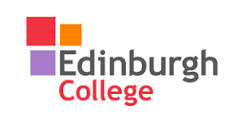 COLLEGE COMMUNITY ENGAGEMENT
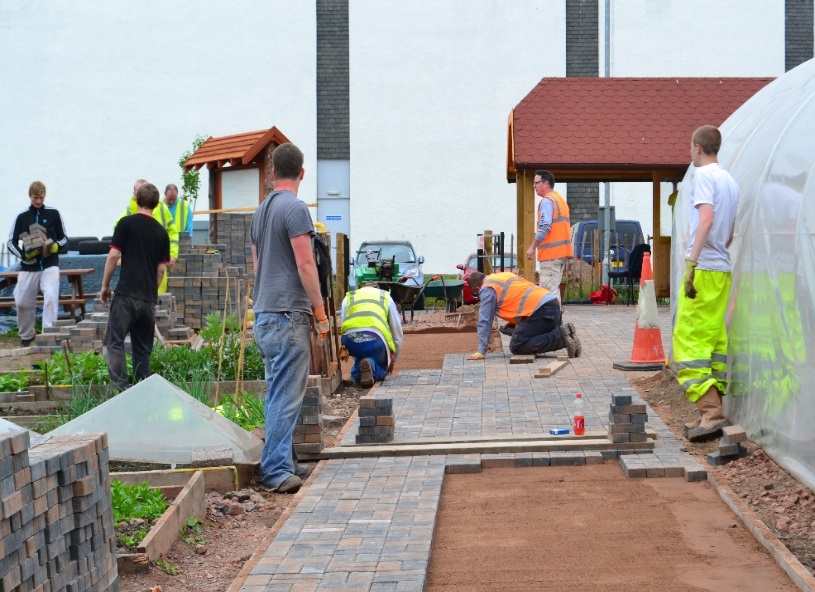 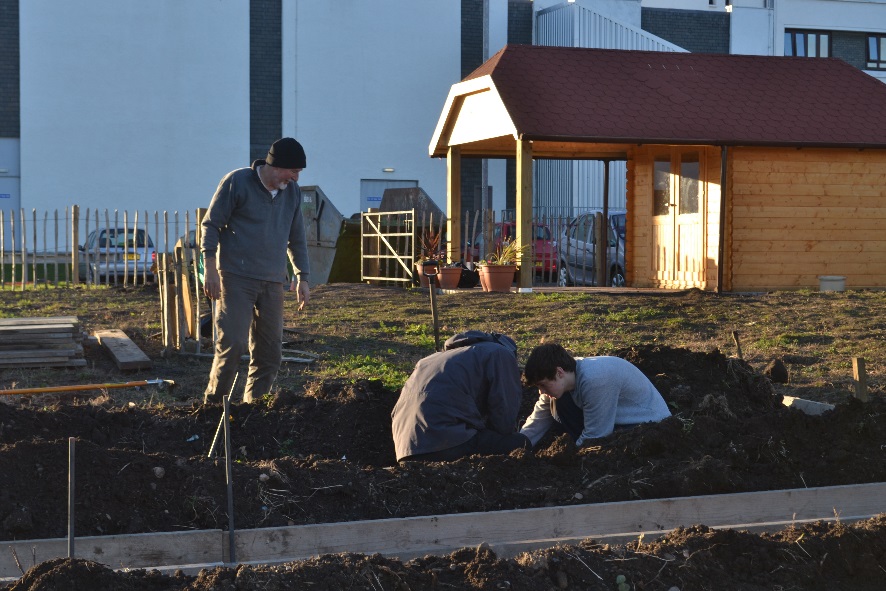 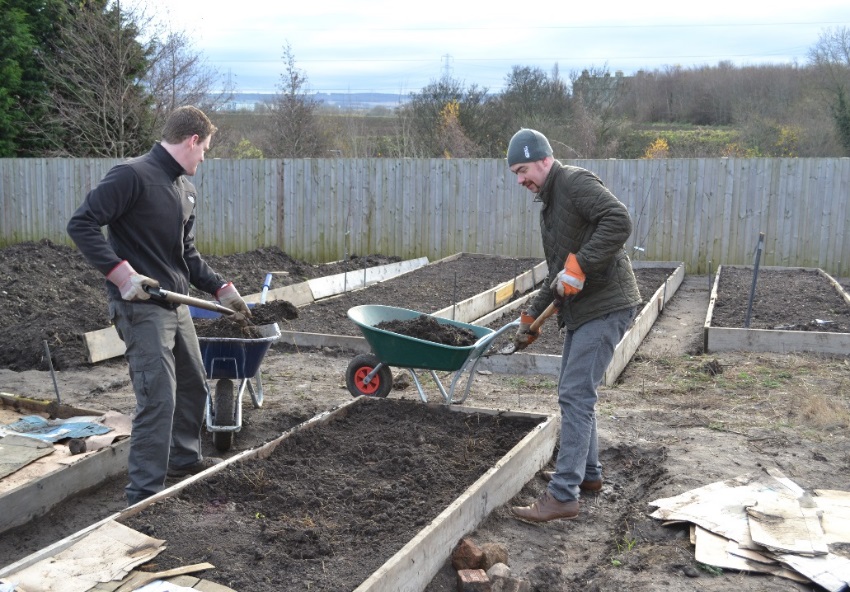 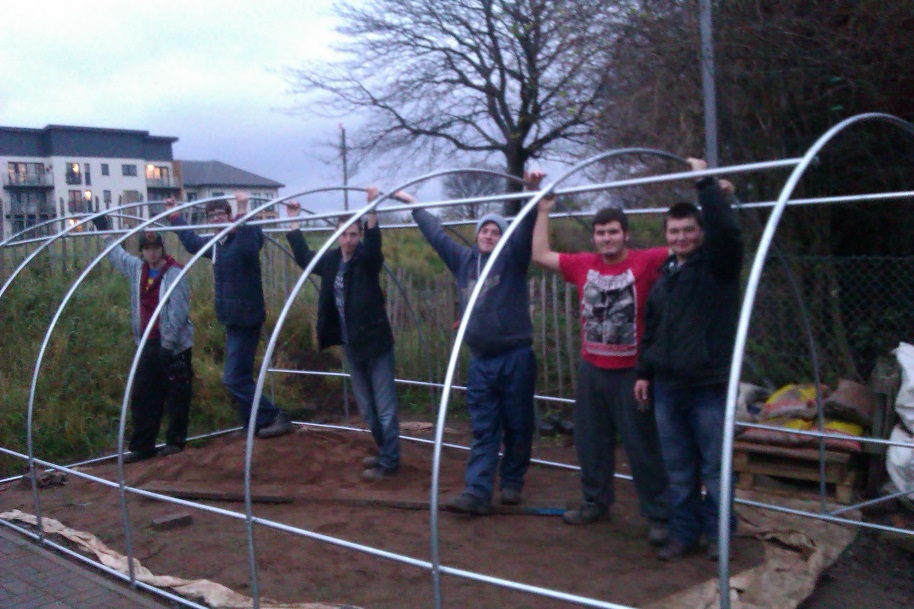 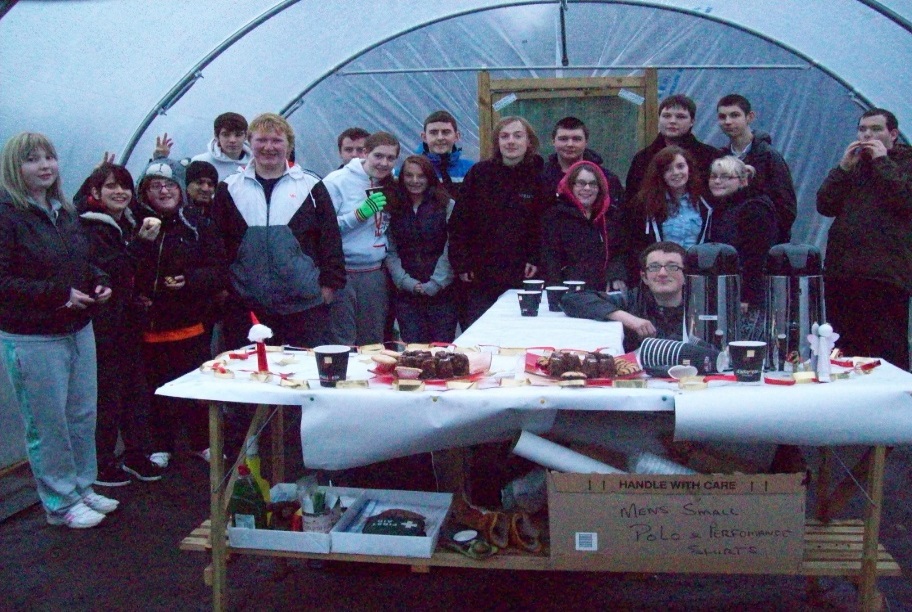 Milton Road Community Garden - Edinburgh College
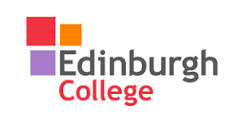 INTERNATIONAL GROUPS
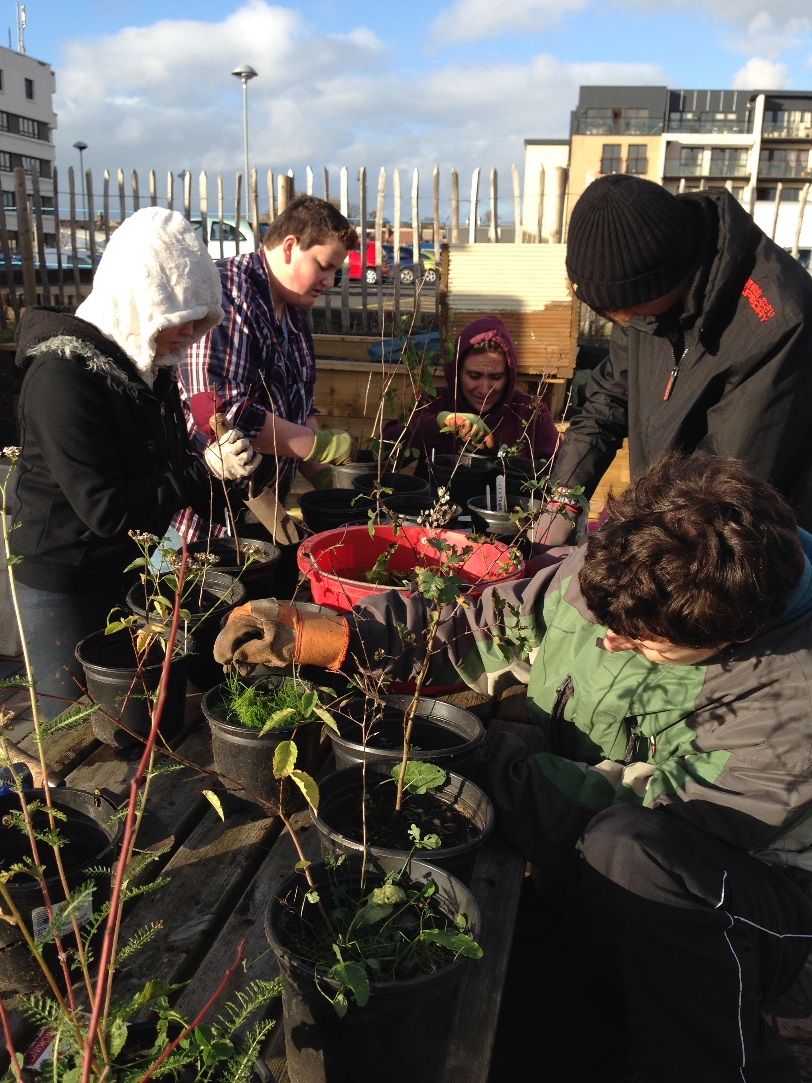 Milton Road Community Garden - Edinburgh College
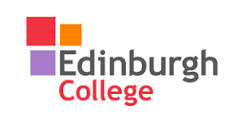 COMMUNITY MEMBERS
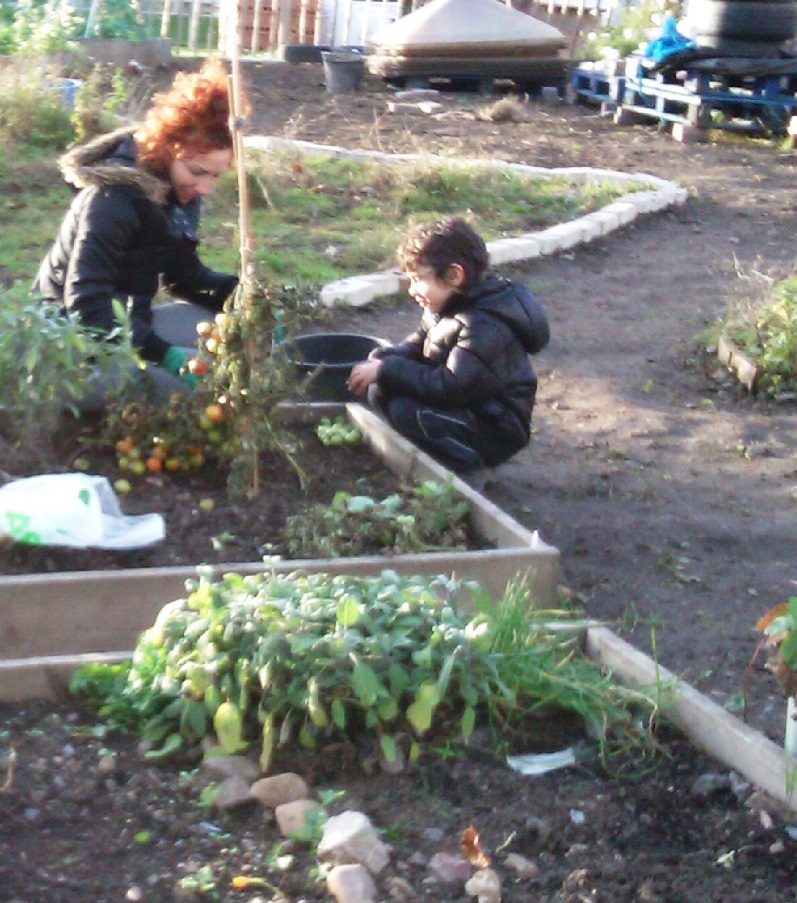 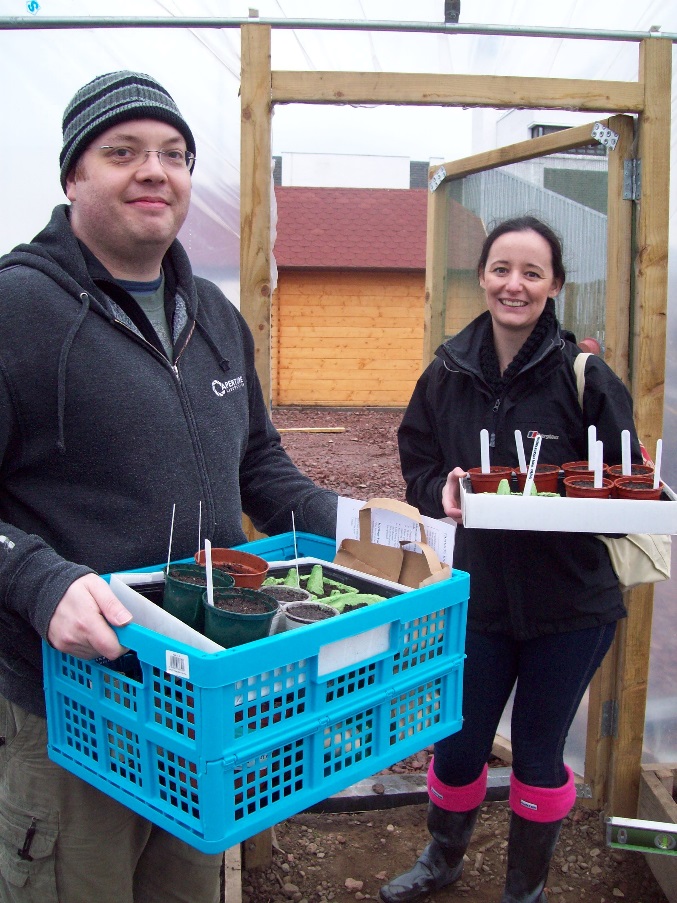 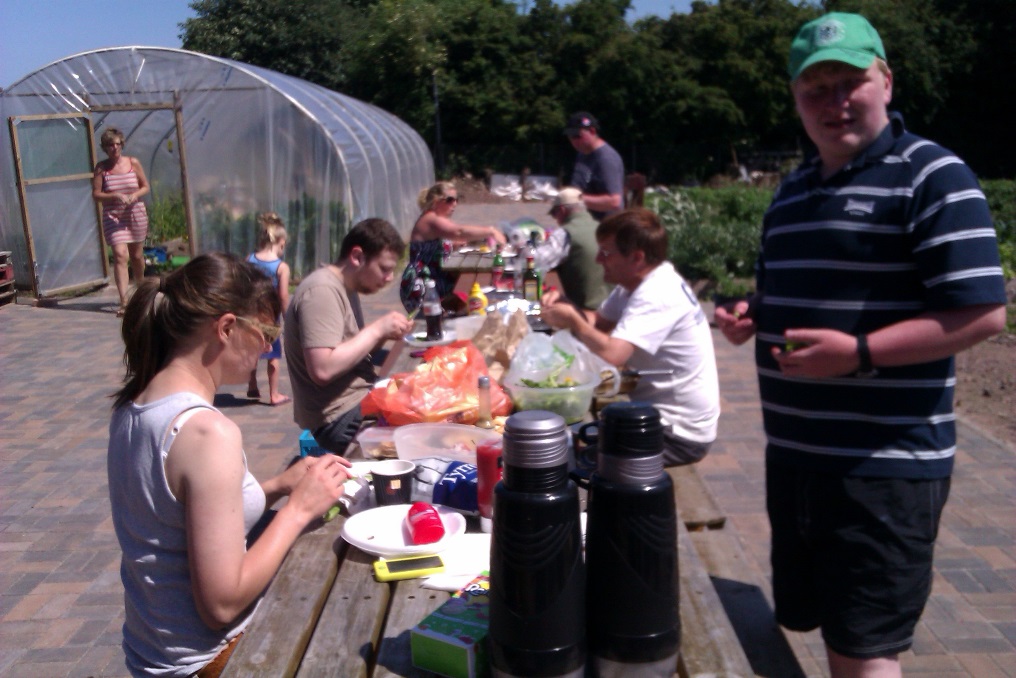 Milton Road Community Garden - Edinburgh College
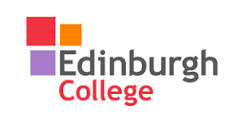 EXTERNAL COMMUNITY ENGAGEMENT
Creating links between Edinburgh College and the community

With agencies supporting young peoples, adults with additional support needs, and minority groups

Promoting inclusiveness 

Introducing the College to young peoples giving them the confidence to join courses
Milton Road Community Garden - Edinburgh College
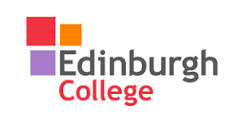 FISHERROW HUB
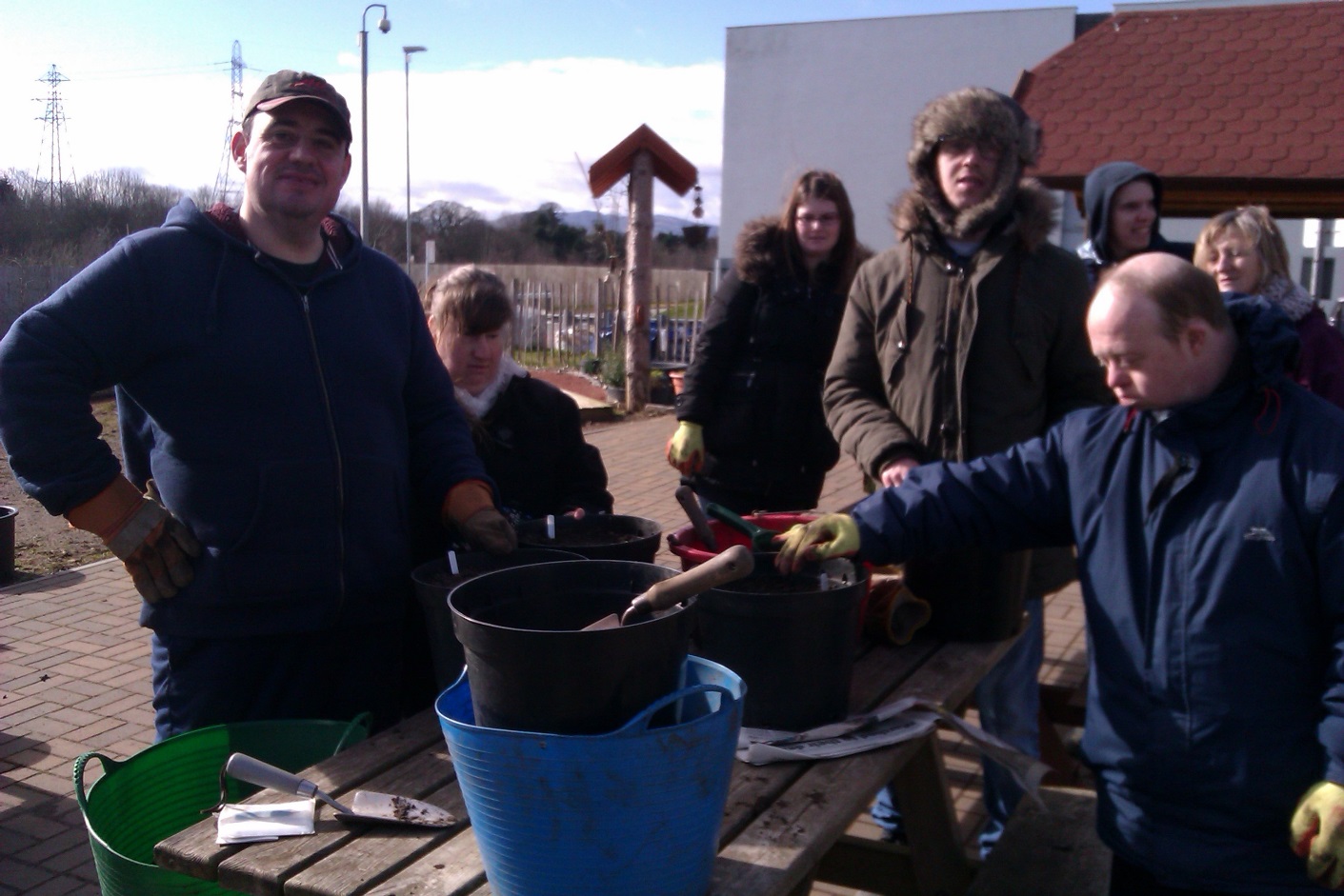 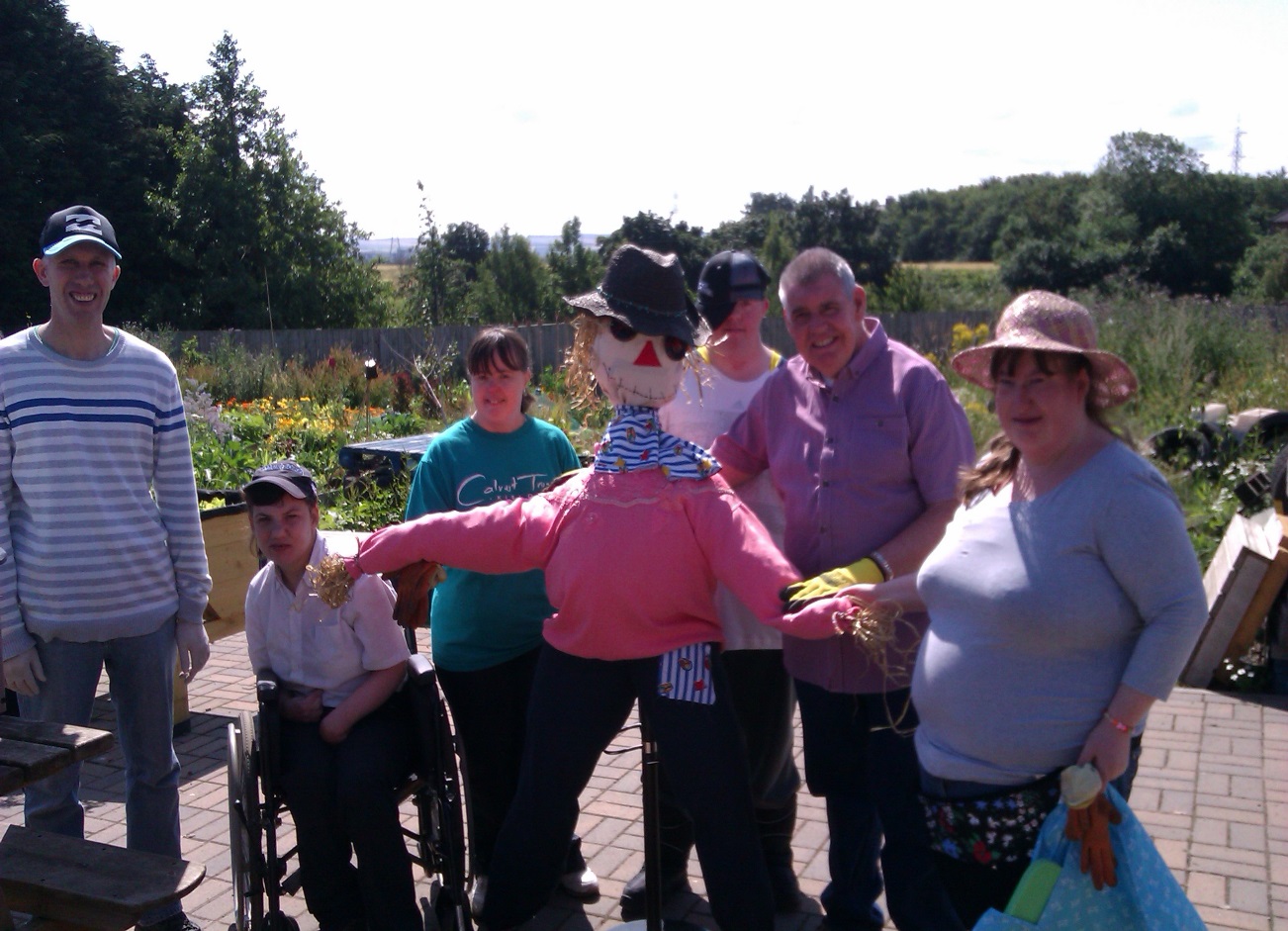 Milton Road Community Garden - Edinburgh College
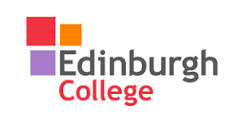 ROYAL CALEDONIAN HORTICULTURAL SOCIETY: GROW & LEARN AWARD
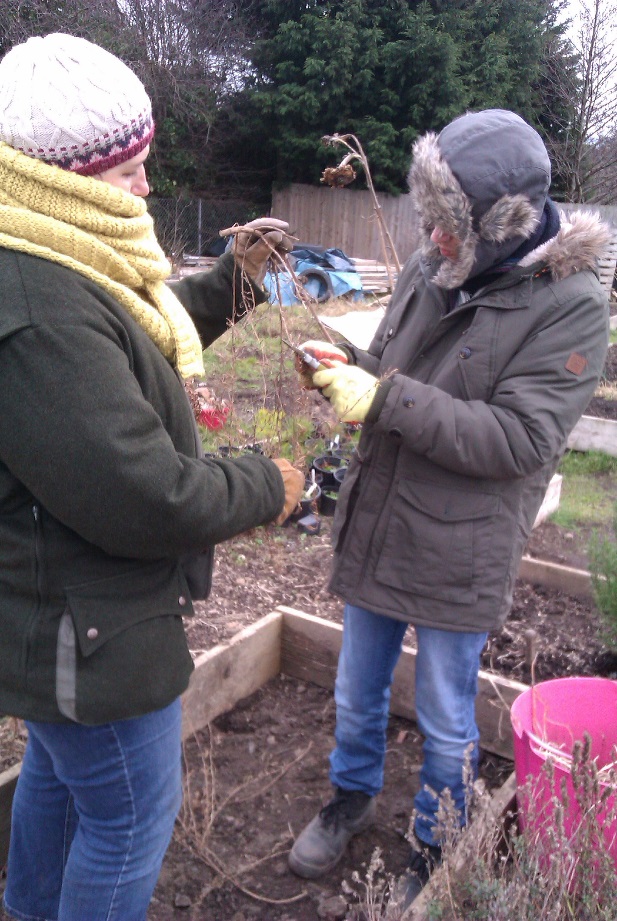 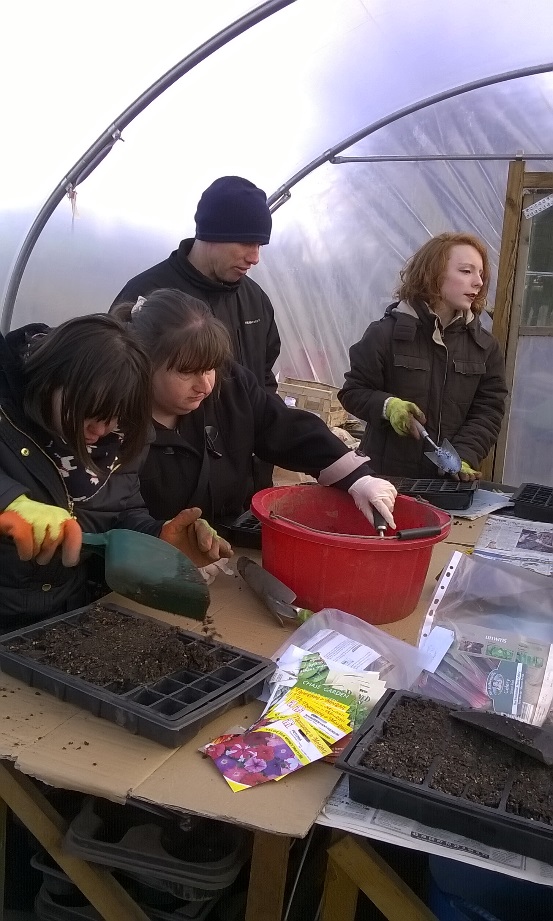 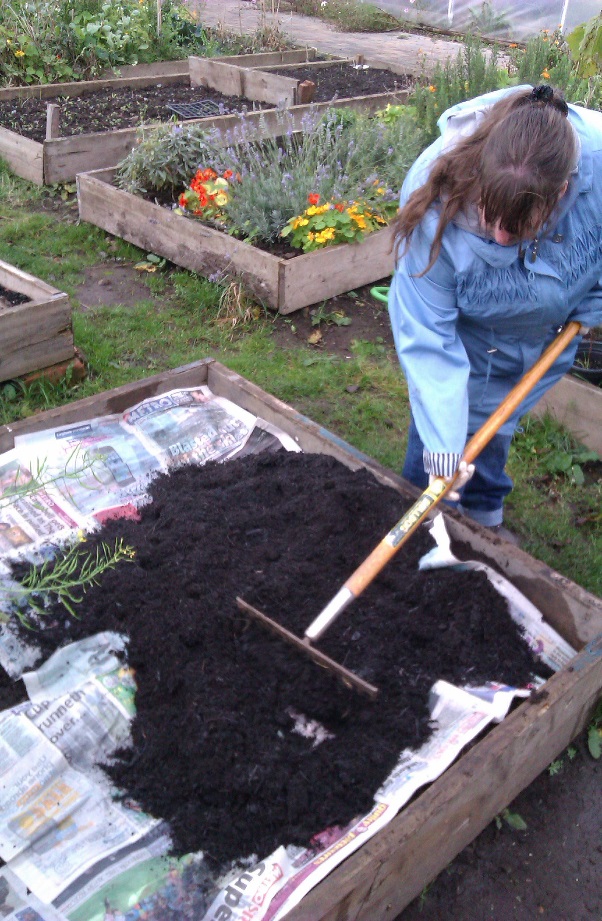 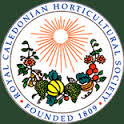 Milton Road Community Garden - Edinburgh College
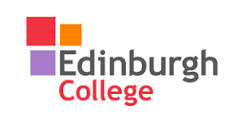 SCHOOL GROUPS
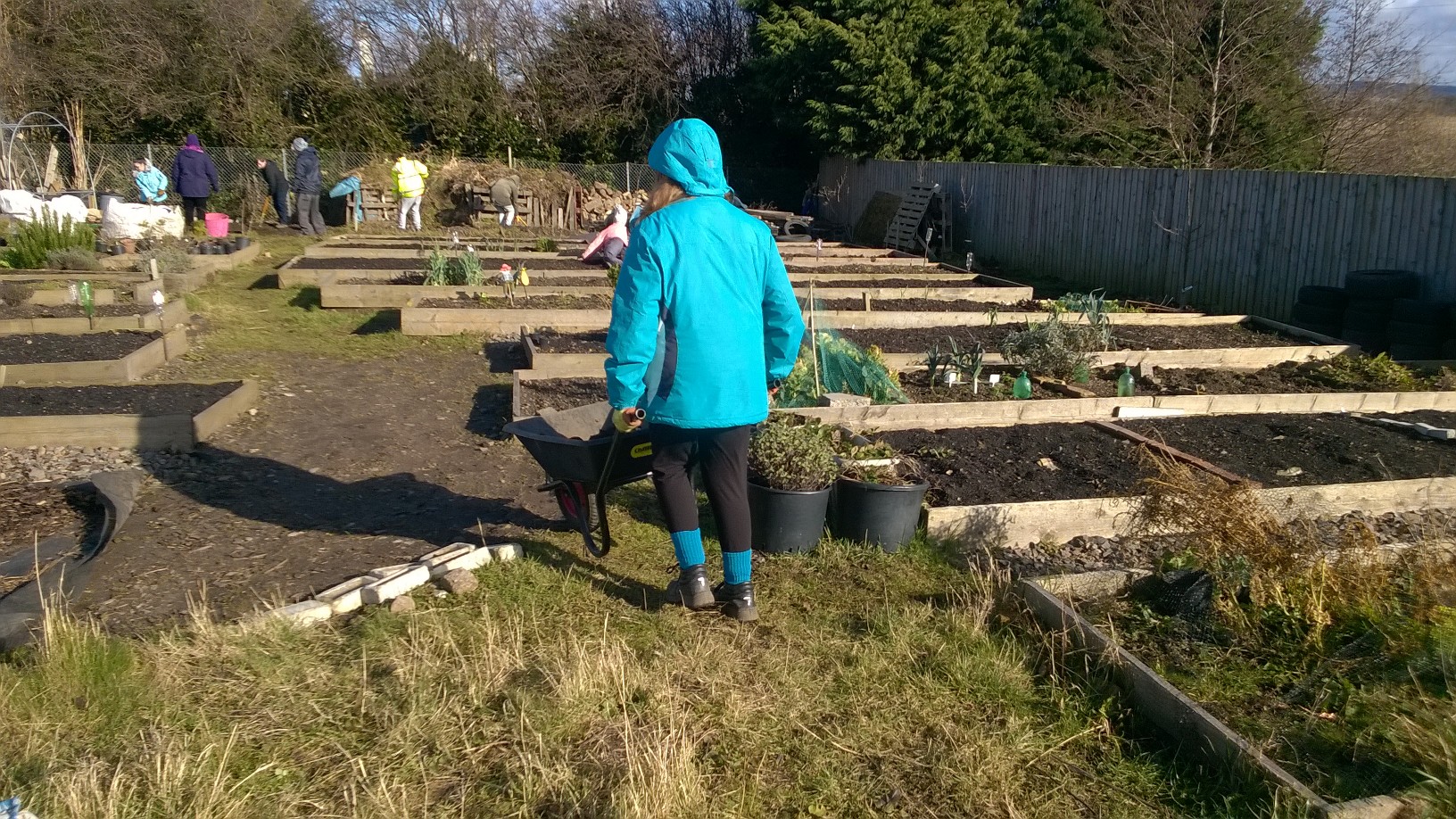 Milton Road Community Garden - Edinburgh College
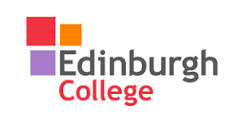 PORTOBELLO HIGH SCHOOL
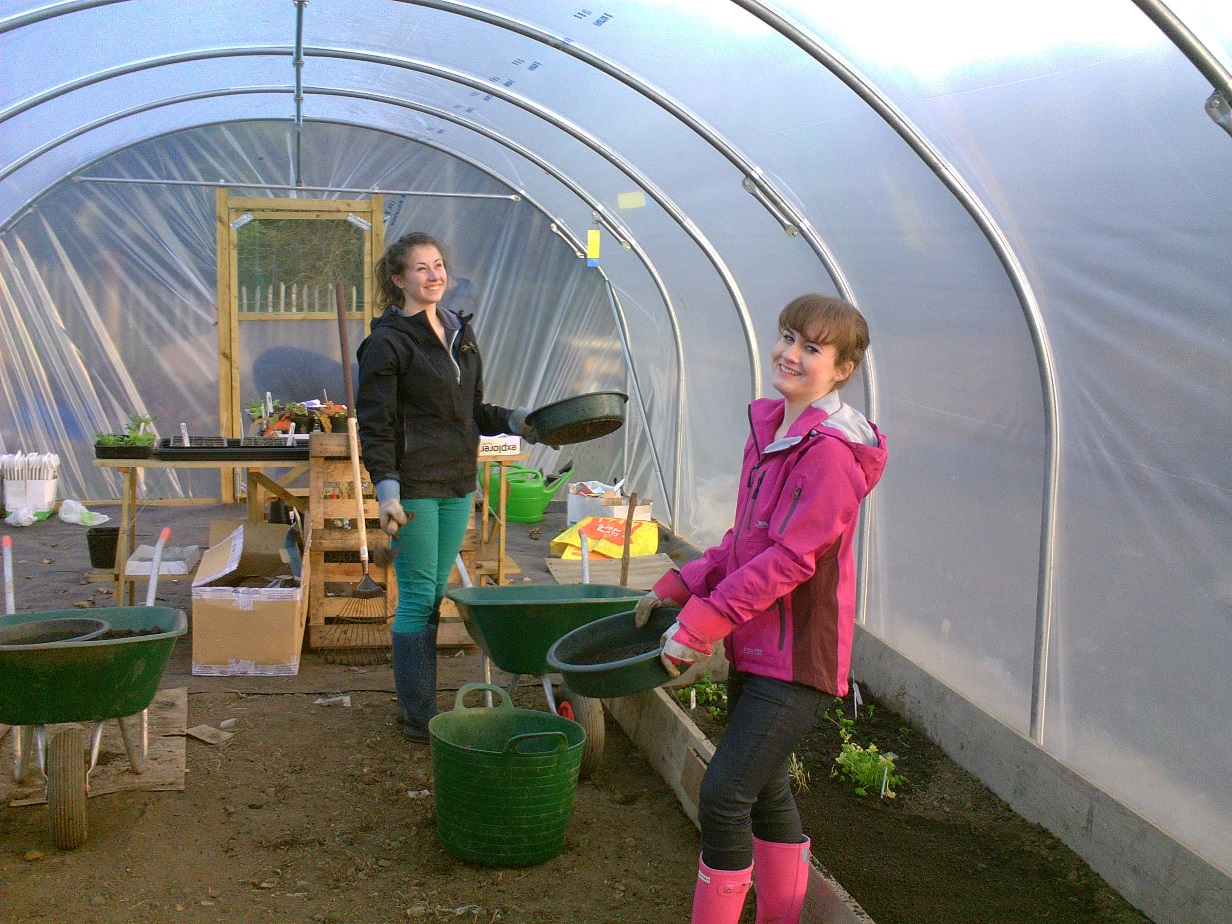 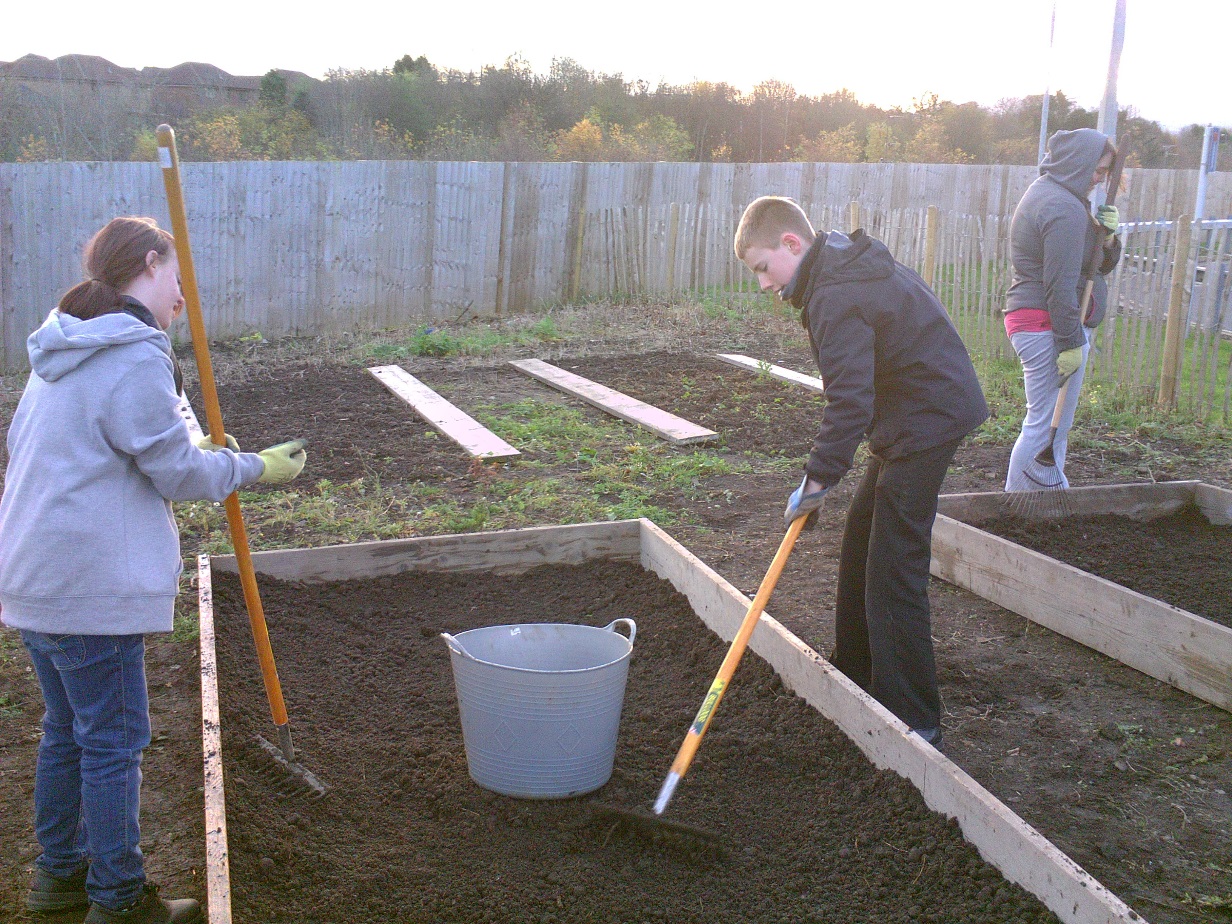 Milton Road Community Garden - Edinburgh College
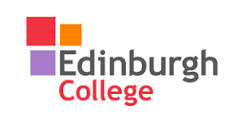 MIDLOTHIAN TRAINING SERVICES AND EAST LOTHIAN WORKS
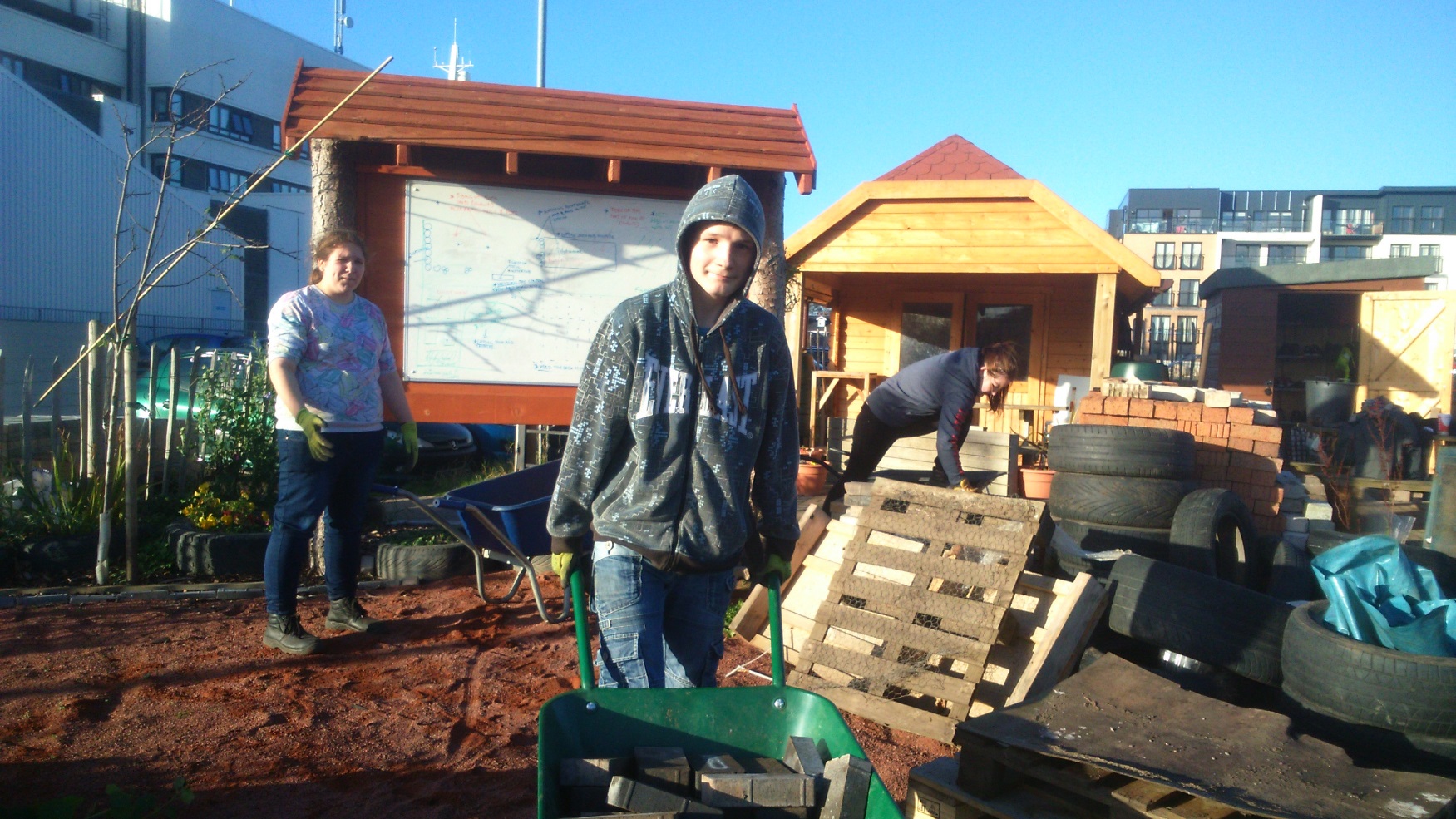 Milton Road Community Garden - Edinburgh College
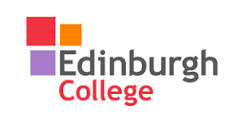 OTHER AGENCIES
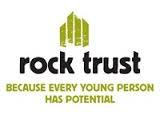 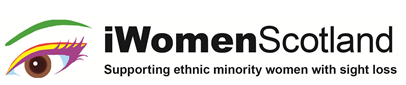 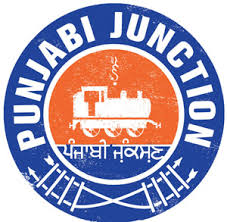 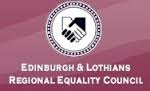 Milton Road Community Garden - Edinburgh College
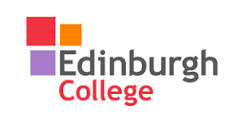 VALUABLE NETWORK
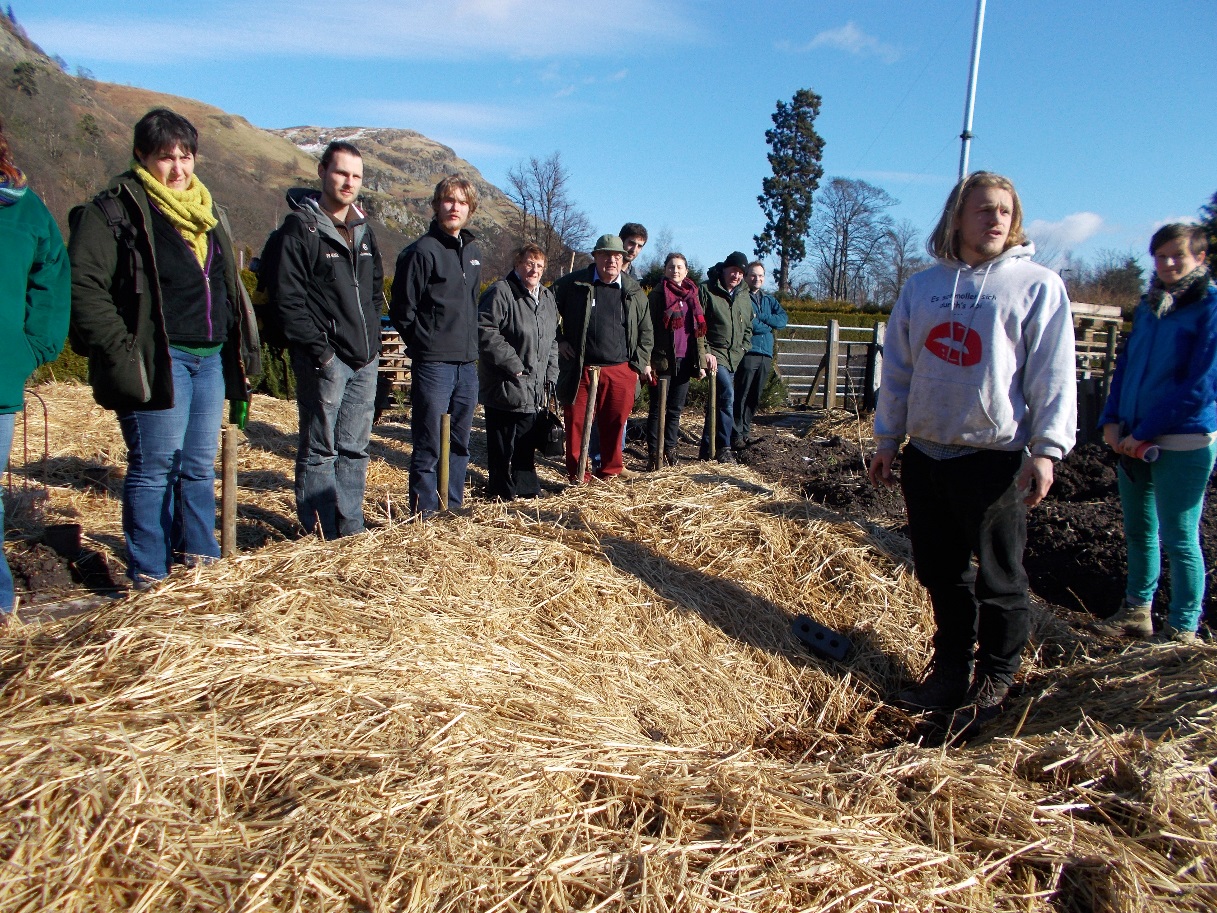 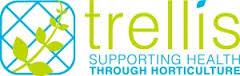 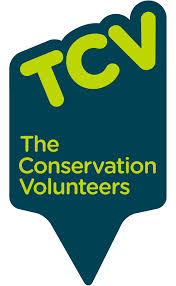 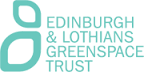 Milton Road Community Garden - Edinburgh College
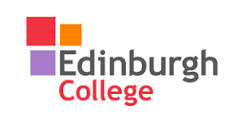 Many thanks
Milton Road Community Garden – Edinburgh College
Community Garden Coordinator: Severine Monvoisin 
Severine.Monvoisin@edinburghcollege.ac.uk
Milton Road Community Garden - Edinburgh College
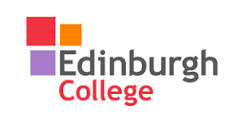 Milton Road Community Garden - Edinburgh College
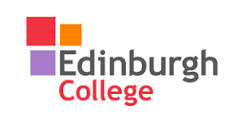